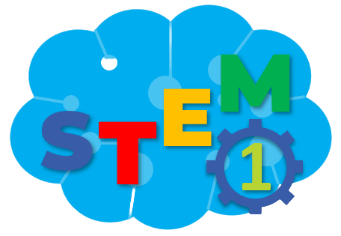 UBND THÀNH PHỐ QUY NHƠN
TRƯỜNG TIỂU HỌC SỐ 2 NHƠN BÌNH
CHÀO MỪNG QUÝ THẦY CÔ VỀ DỰ GIỜ THĂM LỚP
Tự nhiên và Xã hội  		     Tiết: 20
Bài: Trang trí cảnh quan nơi em sống (tiết 2)
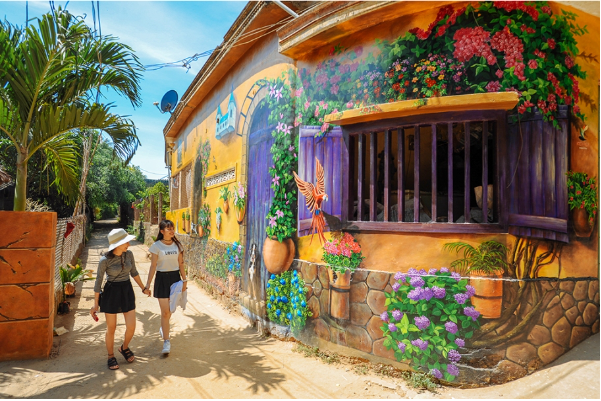 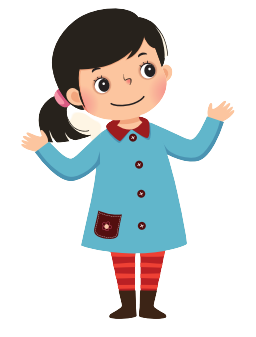 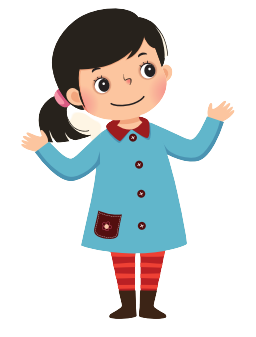 Giáo viên:  Bùi Thị Hằng
   Lớp:  1A
KHỞI ĐỘNG
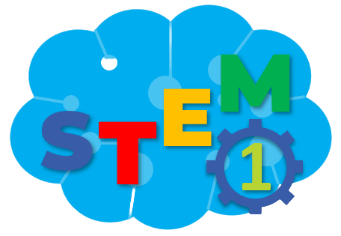 Quang cảnh quê hương trong bài hát có những gì?
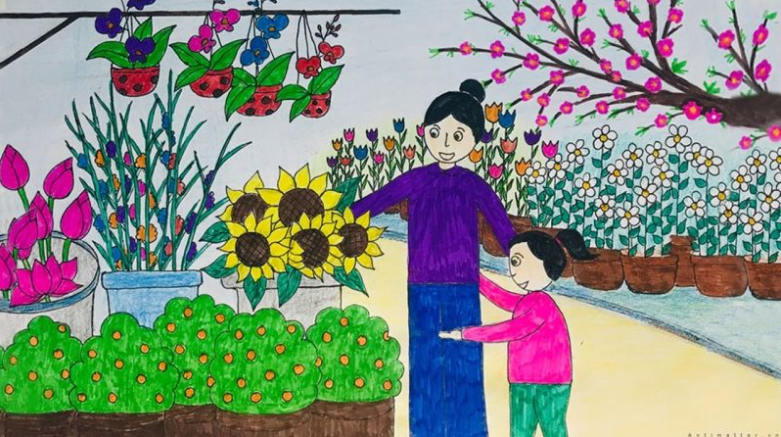 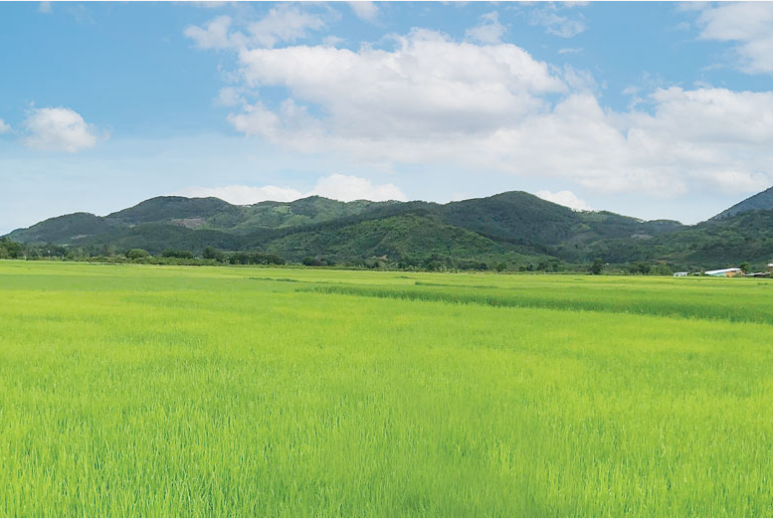 Núi rừng
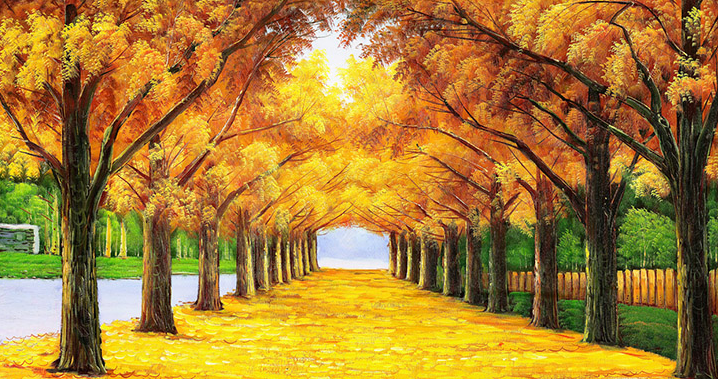 Đồng lúa xanh
Mùa xuân
Hàng cây
[Speaker Notes: GV gợi ý cho HS trả lời theo câu hát trong bài]
KHỞI ĐỘNG
Trả lời câu hỏi:
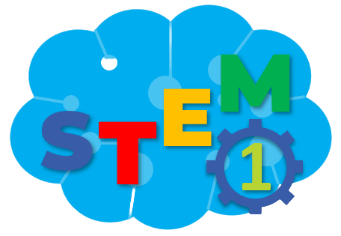 1. Hãy giới thiệu về cảnh quan nơi em sống?
2. Hãy nói lên tình cảm của mình về nơi em sống?
Núi rừng
3. Kể những việc làm để đóng góp cho cảnh quan nơi em sống.
[Speaker Notes: GV gợi ý cho HS trả lời theo câu hát trong bài]
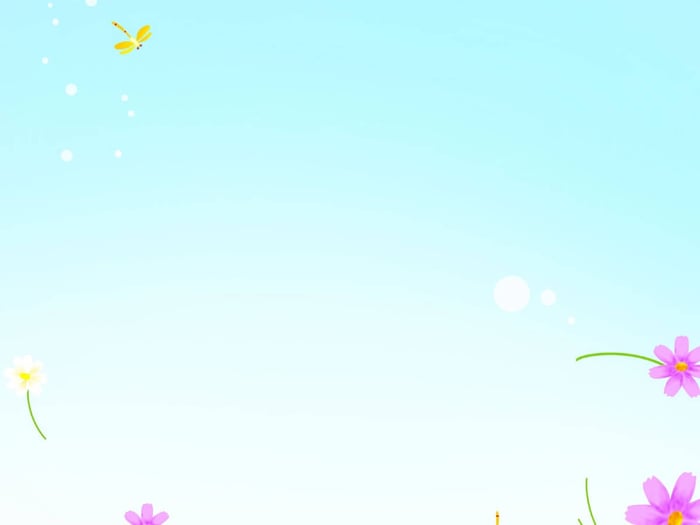 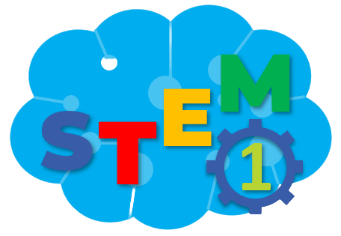 Thứ sáu ngày 29 tháng 11 năm 2024
Tự nhiên và Xã hội                     Tiết: 20
Bài: Trang trí cảnh quan nơi em sống (Tiết 2)
Hoạt động 3: ĐỀ XUẤT VÀ LỰA CHỌN GIẢI PHÁP
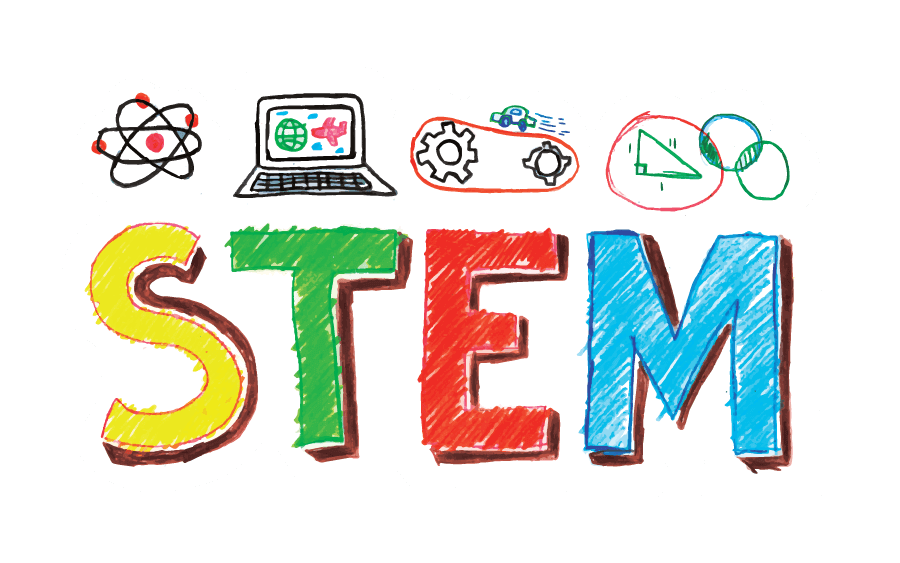 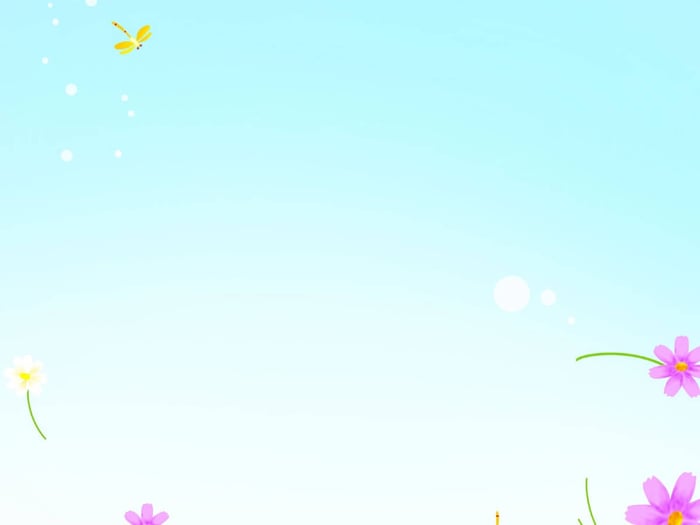 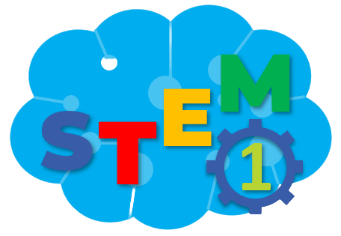 Thứ sáu ngày 29 tháng 11 năm 2024
Tự nhiên và Xã hội                     Tiết: 20
Bài: Trang trí cảnh quan nơi em sống(Tiết 2)
Hoạt động 4: CHẾ TẠO MẪU, 
THỬ NGHIỆM và ĐÁNH GIÁ
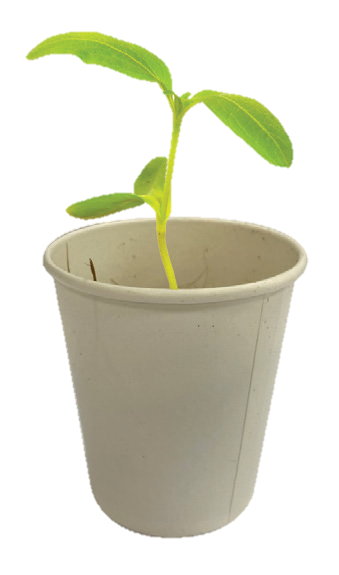 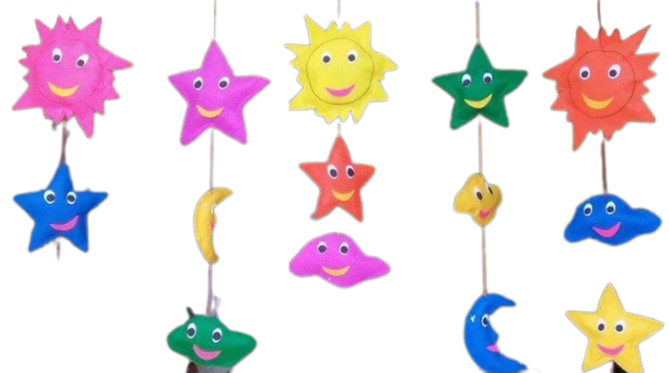 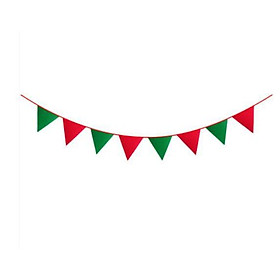 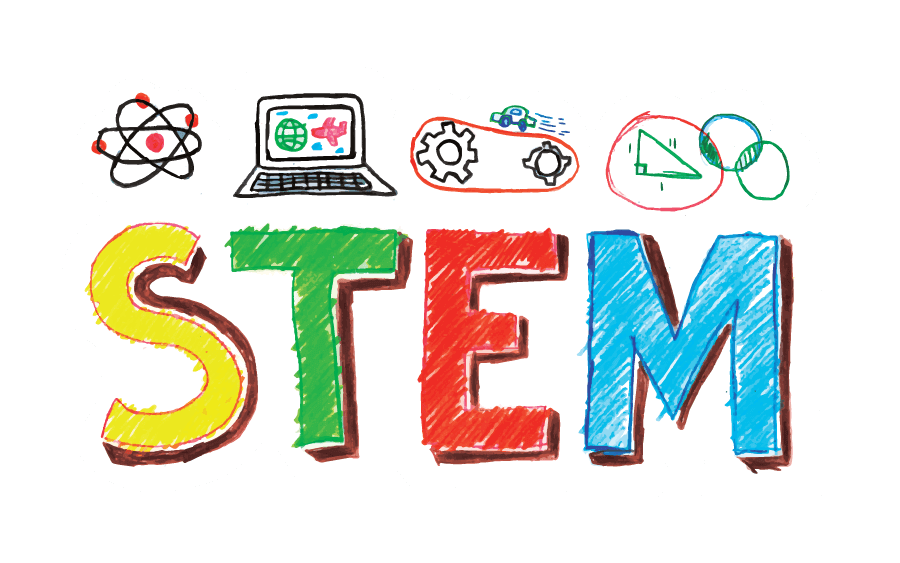 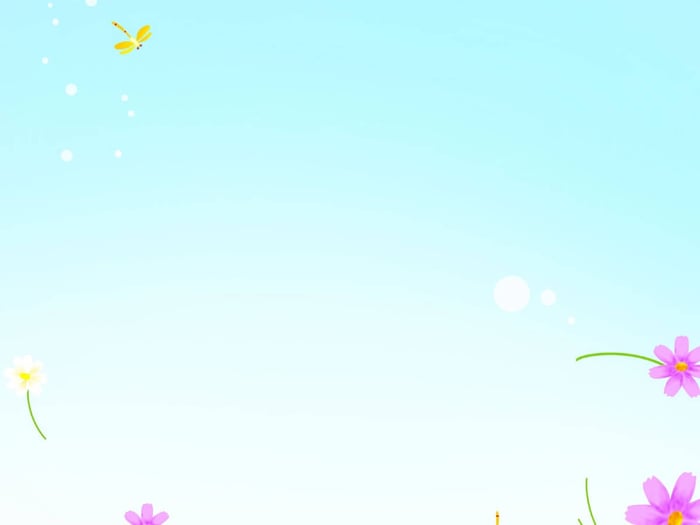 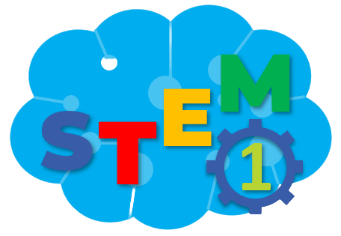 Thứ sáu ngày 29 tháng 11 năm 2024
Tự nhiên và Xã hội                     Tiết: 20
Bài: Trang trí cảnh quan nơi em sống(Tiết 2)
Hoạt động 4: CHẾ TẠO MẪU, THỬ NGHIỆM và ĐÁNH GIÁ
*  Chuẩn bị
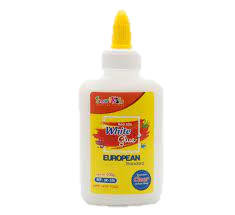 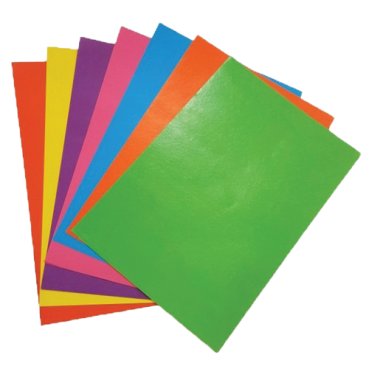 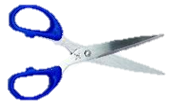 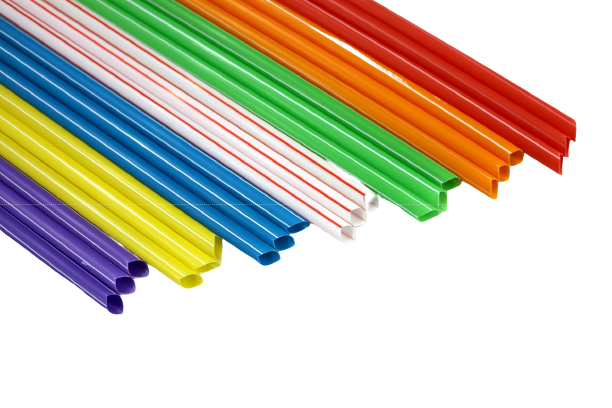 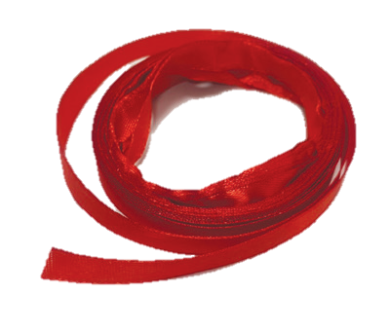 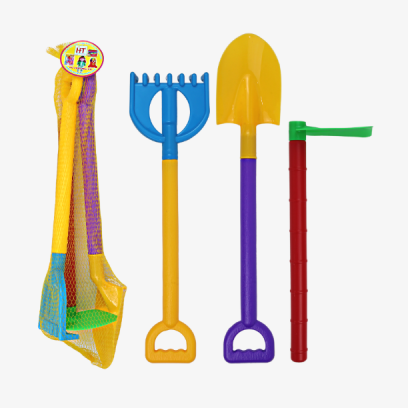 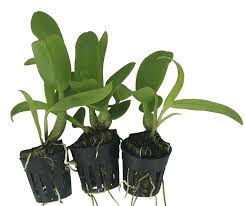 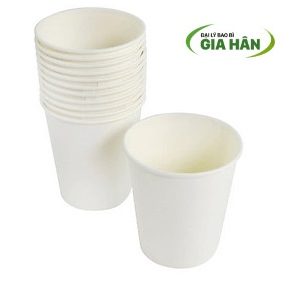 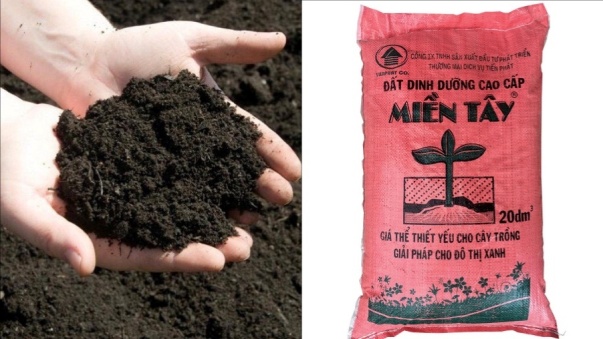 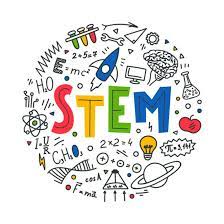 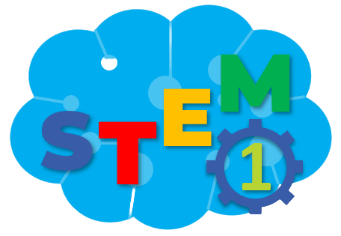 Thứ sáu ngày 29 tháng 11 năm 2024
Tự nhiên và Xã hội                     Tiết: 20
Bài: Trang trí cảnh quan nơi em sống(Tiết 2)
Hoạt động 4: CHẾ TẠO MẪU, THỬ NGHIỆM và ĐÁNH GIÁ
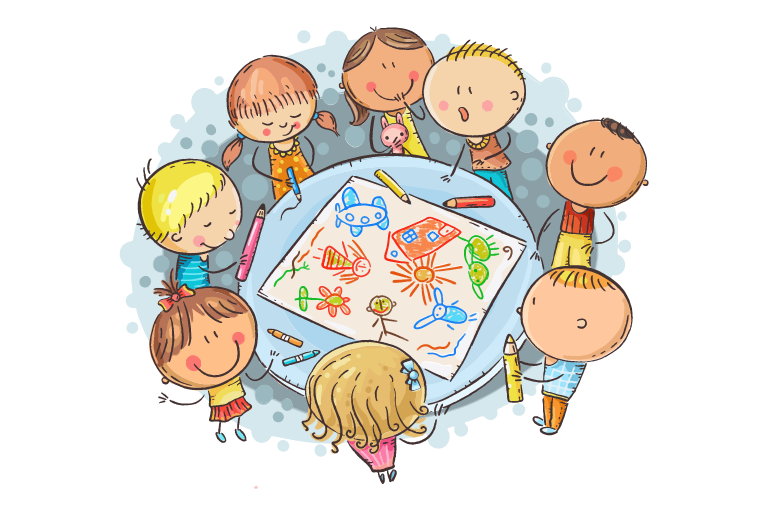 THỰC HÀNH
Thời gian: 7 phút
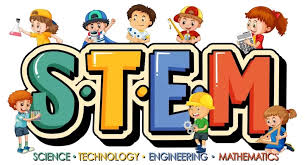 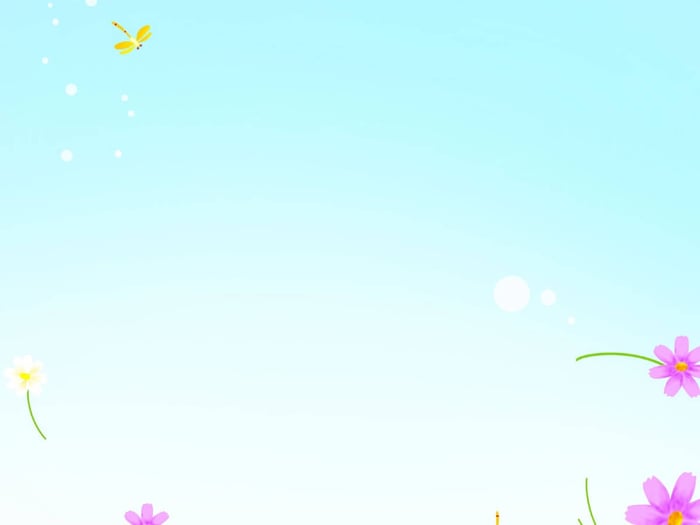 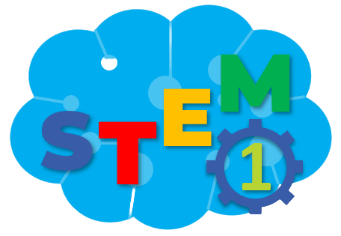 Thứ sáu ngày 29 tháng 11 năm 2024
Tự nhiên và Xã hội                     Tiết: 20
Bài: Trang trí cảnh quan nơi em sống(Tiết 2)
Hoạt động 4: CHẾ TẠO MẪU, THỬ NGHIỆM và ĐÁNH GIÁ
PHIẾU ĐÁNH GIÁ SẢN PHẨM
TRƯNG BÀY SẢN PHẨM
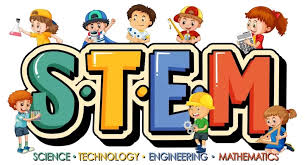 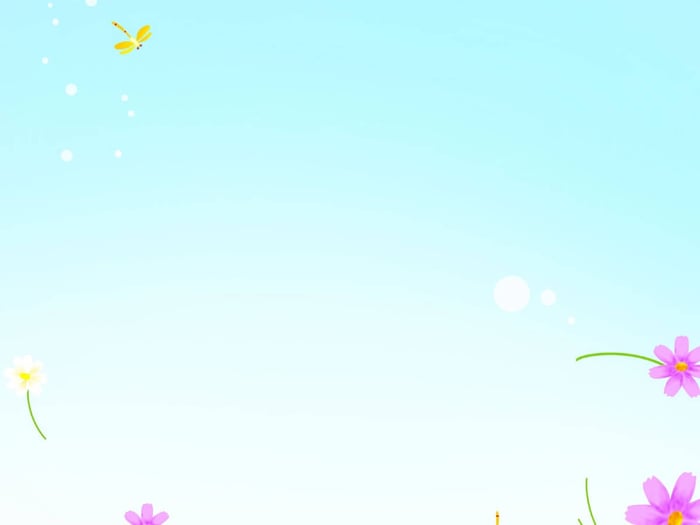 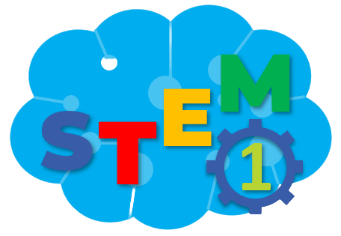 Thứ sáu ngày 29 tháng 11 năm 2024
Tự nhiên và Xã hội                     Tiết: 20
Bài: Trang trí cảnh quan nơi em sống(Tiết 2)
VẬN DỤNG
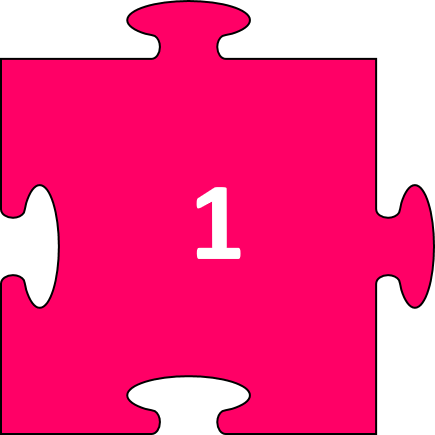 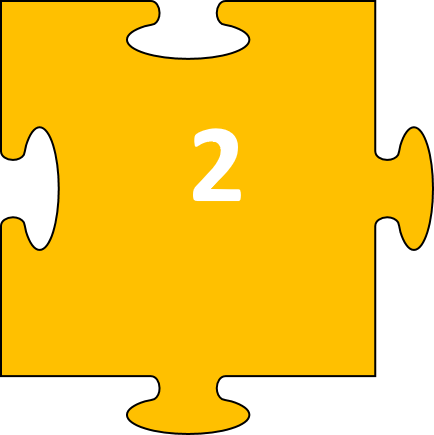 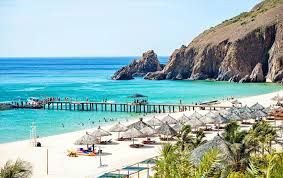 MẢNH GHÉP BÍ MẬT
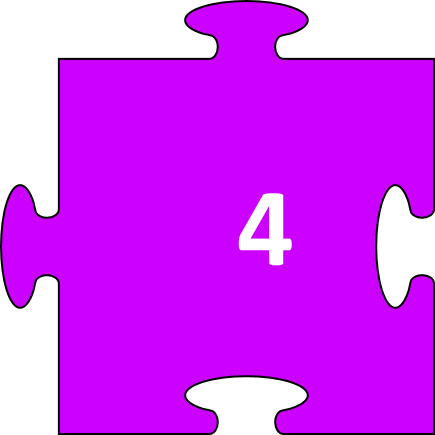 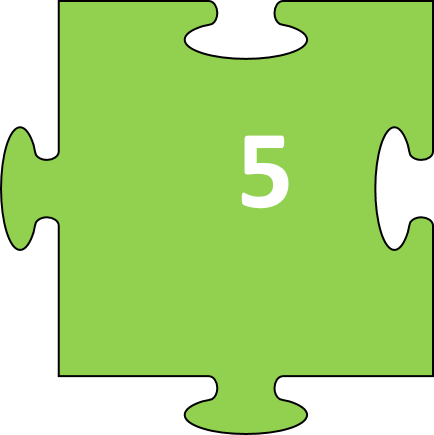 4
3
Cái gì để trú nắng mưa,
Mà ai cũng biết từ xưa tới giờ?
							(Là cái gì?)
Đáp án: Ngôi nhà
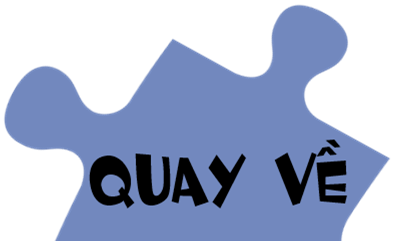 Con gì không mắt không tai
Có đầu, có cuối, ai ai cũng nhờ.
							(Là cái gì?)
Đáp án: Con đường
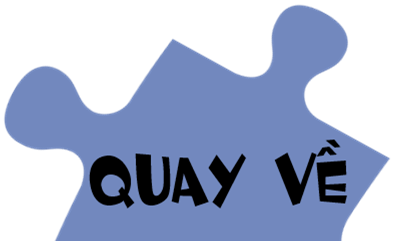 Con gì ở giữa 2 bờ
Những loài tôm cá sống nhờ bên trong.
							(Là cái gì?)
Đáp án: Con sông
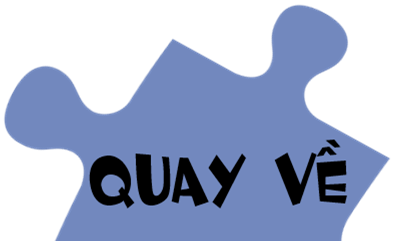 Tiên học lễ, hậu học văn
Mái gì dạy dỗ chúng em nên người.
							(Là cái gì?)
Đáp án: Mái trường
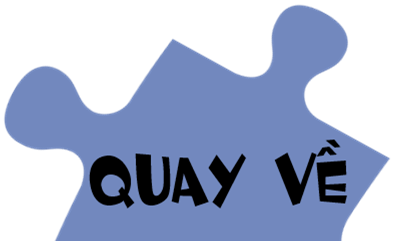 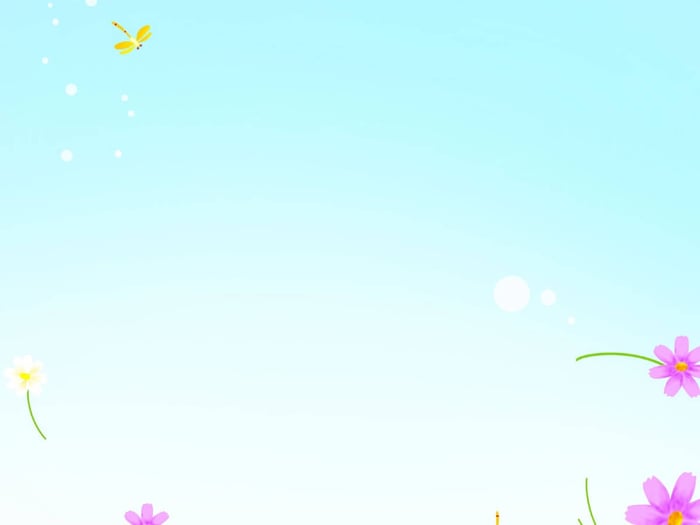 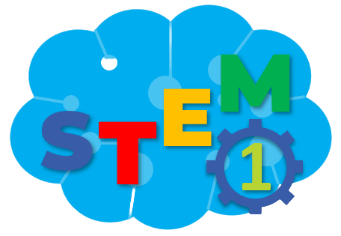 Thứ sáu ngày 29 tháng 11 năm 2024
Tự nhiên và Xã hội                     Tiết: 20
Bài: Trang trí cảnh quan nơi em sống(Tiết 2)
VẬN DỤNG
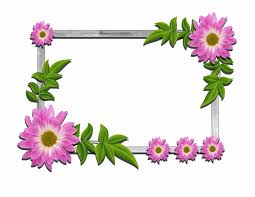 Hoàn thành thêm nhiều sản phẩm, trang trí cảnh quan nơi mình sống
Chuẩn bị trước bài sau
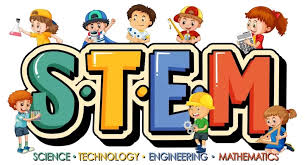